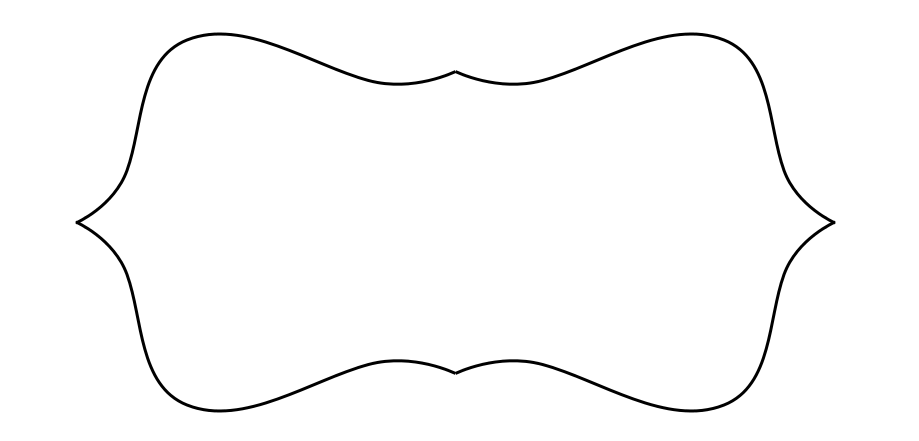 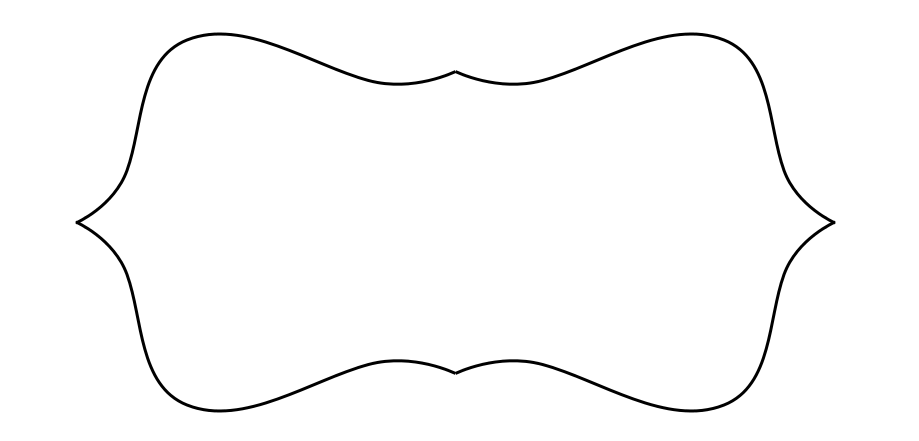 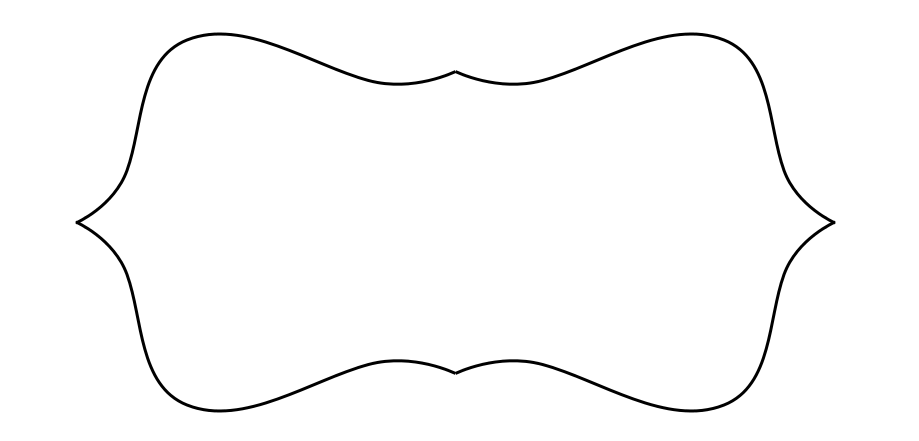 Das Rad der Woche
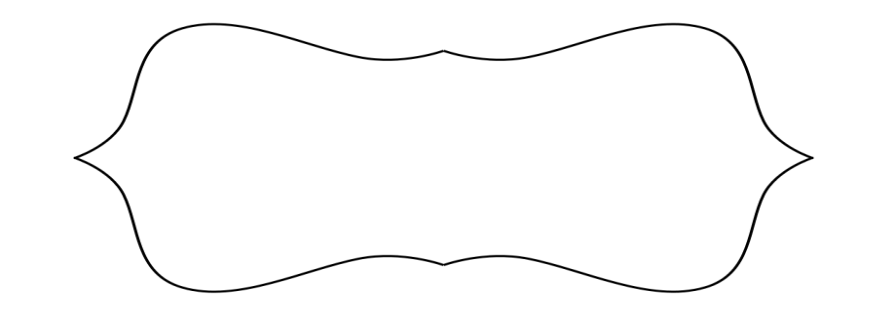 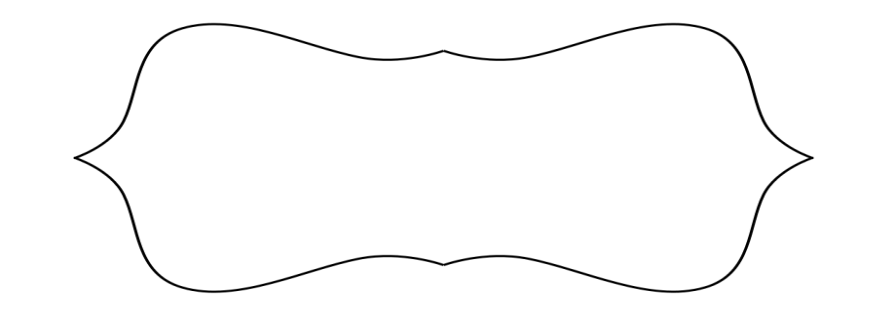 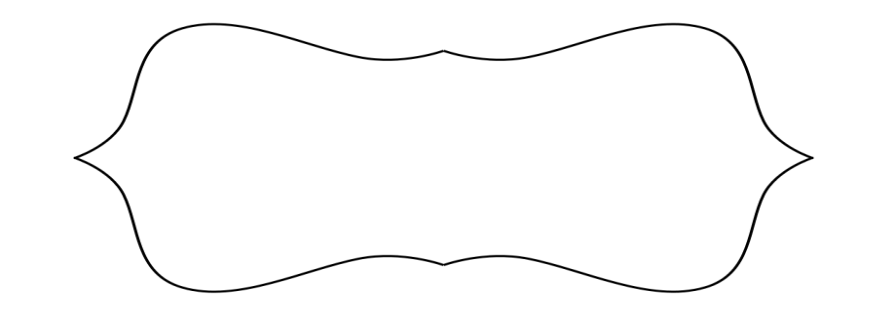 HEUTE
Heute
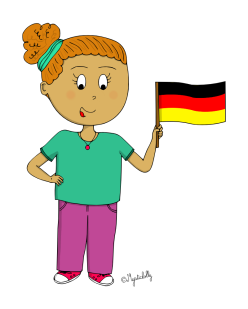 GESTERN 
Gestern
MORGEN
Morgen
A couper au cutter après plastification
http://www.mysticlolly.fr
Roue à plastifier et découper
(semaine de 4 jours)
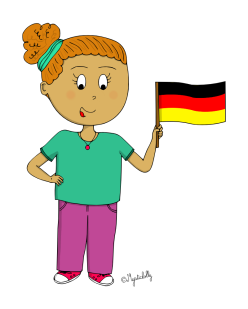 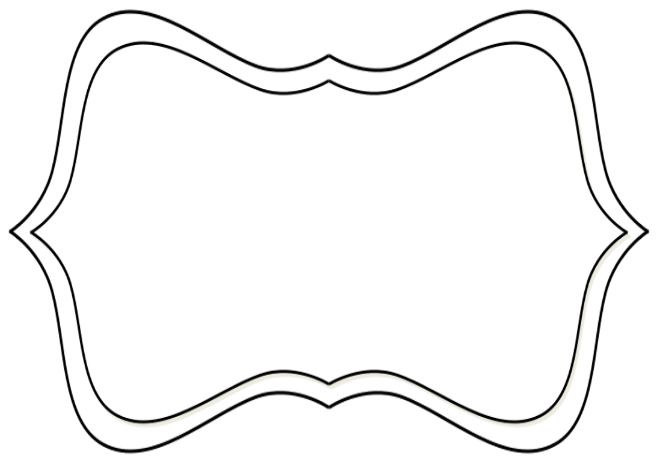 MITTWOCH
Mittwoch
Mittwoch
DIENSTAG
Dienstag
Dienstag
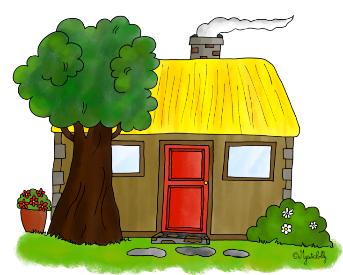 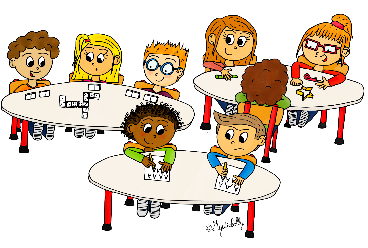 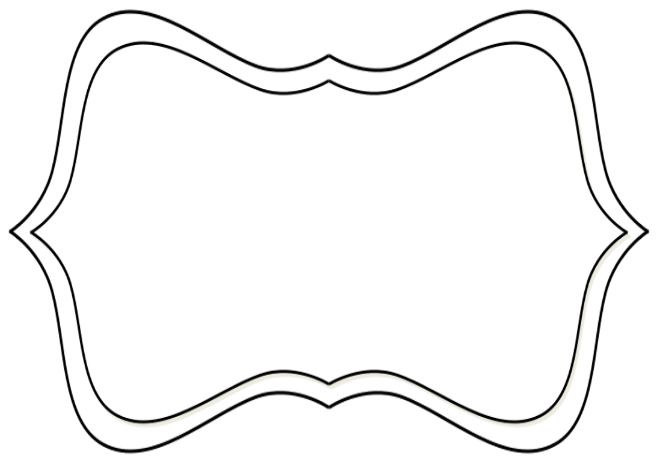 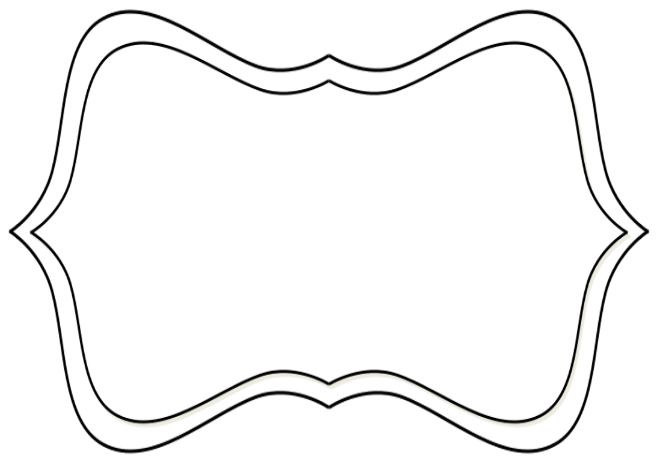 MONTAG
Montag
Montag
DONNERSTAG
Donnerstag
Donnerstag
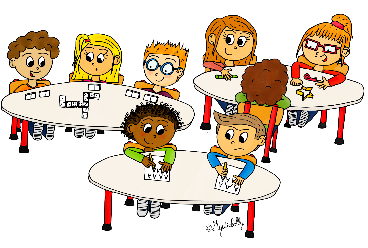 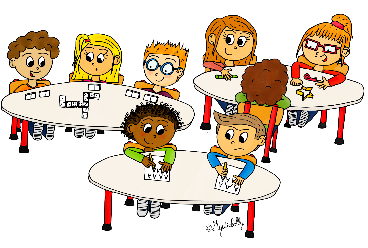 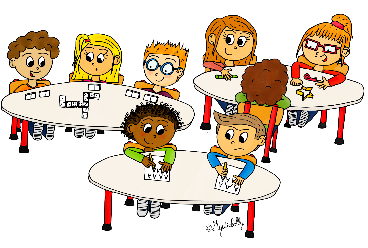 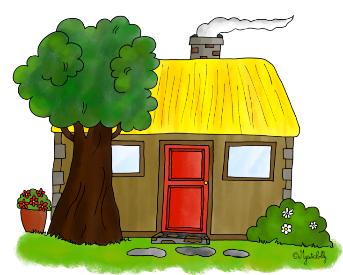 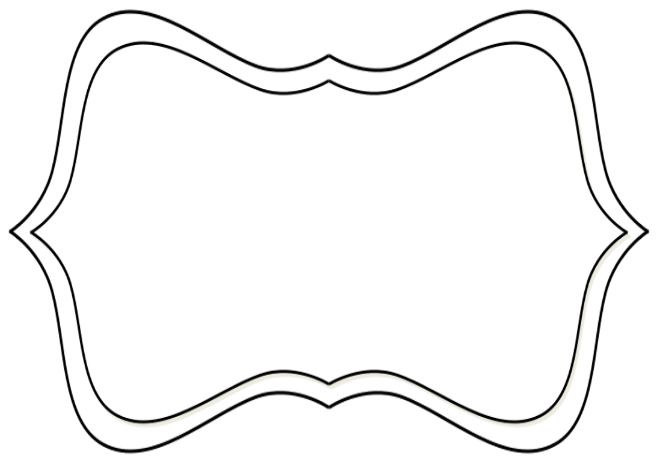 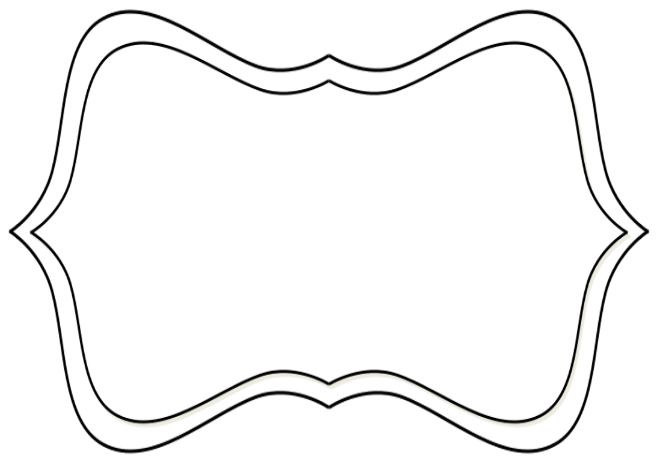 FREITAG
Fraitag
Freitag
SONNTAG
Sonntag
Sonntag
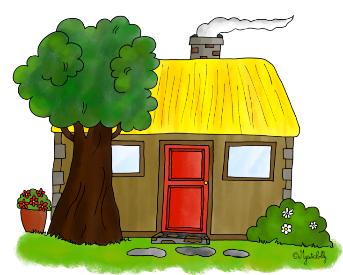 http://www.mysticlolly.fr
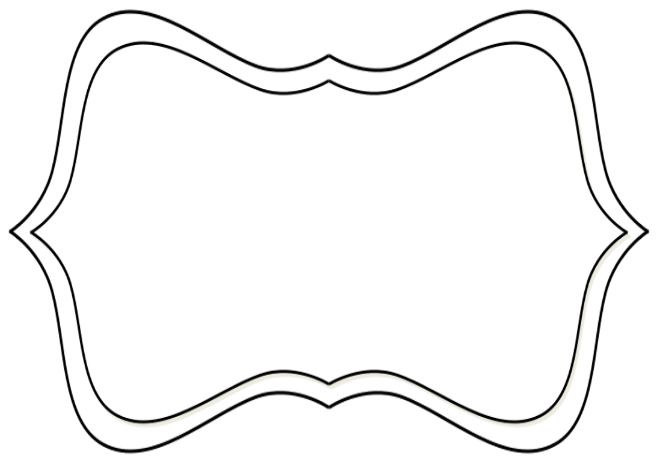 SAMSTAG
Samstag
Samstag
Roue à plastifier et découper
(semaine de 4,5 jours)
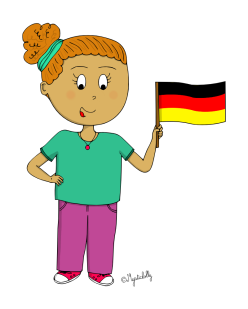 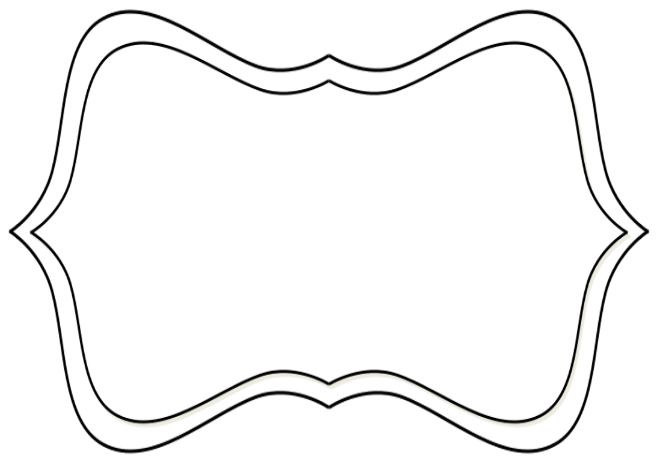 MITTWOCH
Mittwoch
Mittwoch
DIENSTAG
Dienstag
Dienstag
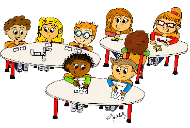 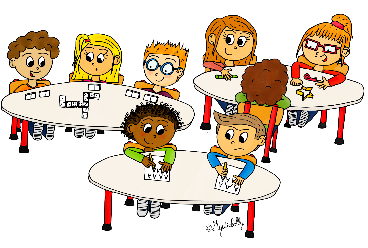 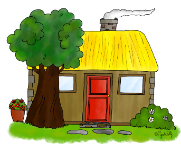 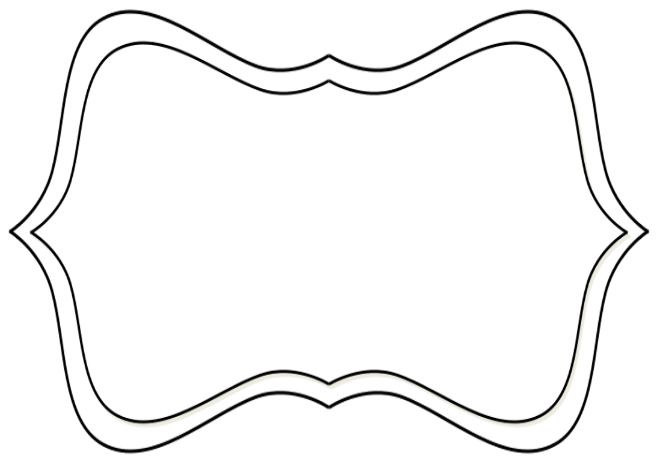 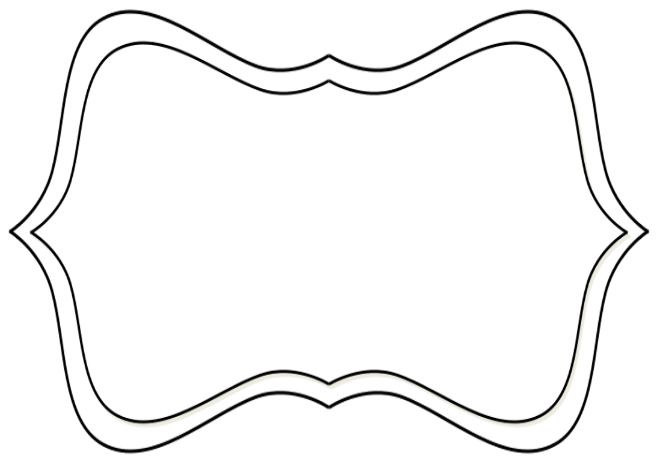 MONTAG
Montag
Montag
DONNERSTAG
Donnerstag
Donnerstag
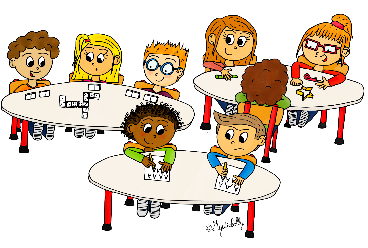 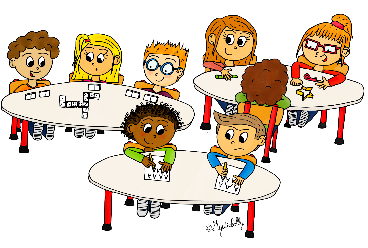 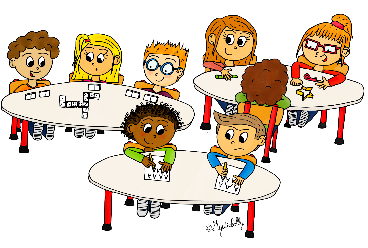 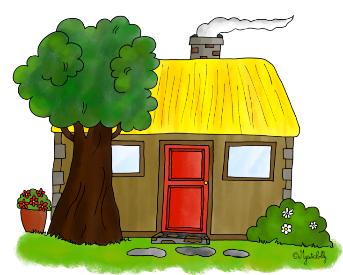 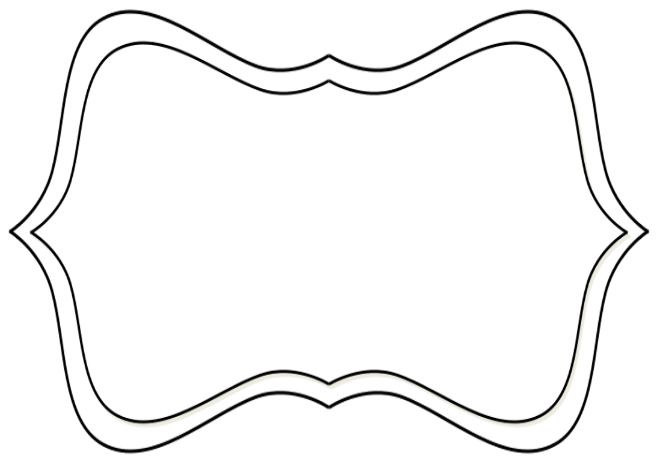 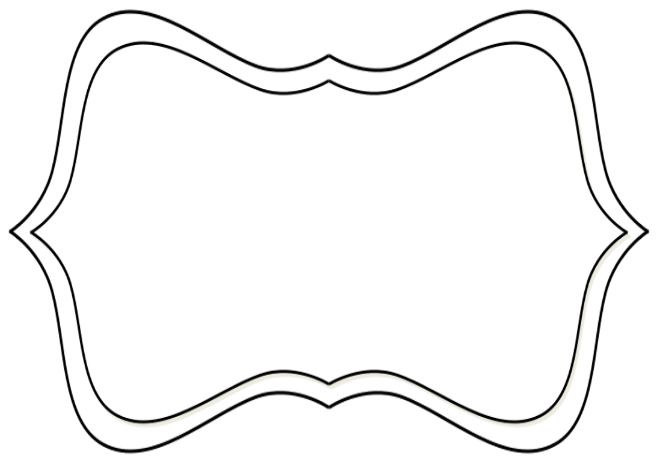 FREITAG
Fraitag
Freitag
SONNTAG
Sonntag
Sonntag
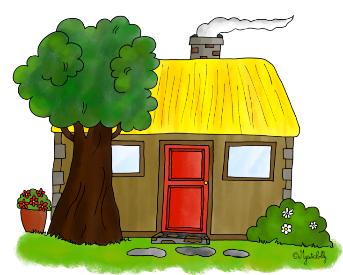 http://www.mysticlolly.fr
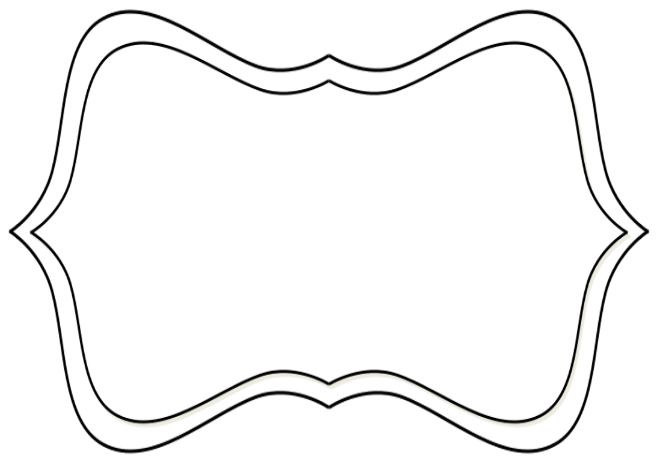 SAMSTAG
Samstag
Samstag